Тема: «Аптечка, природные лекарственные средства»
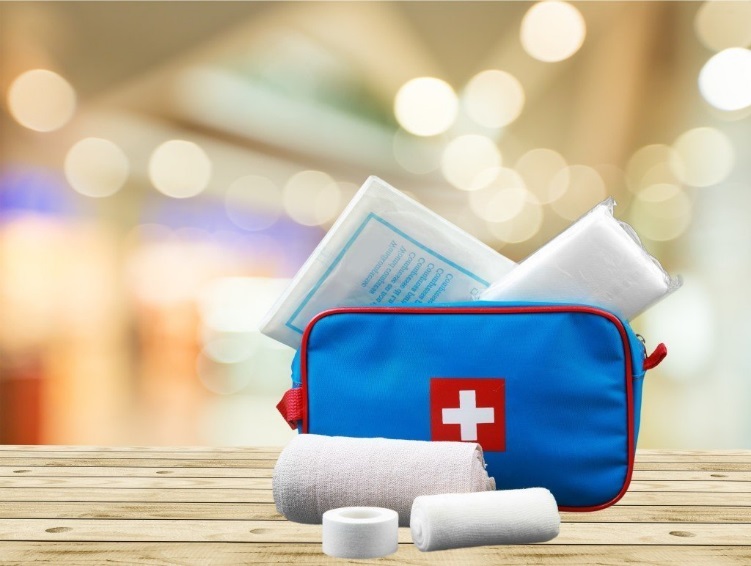 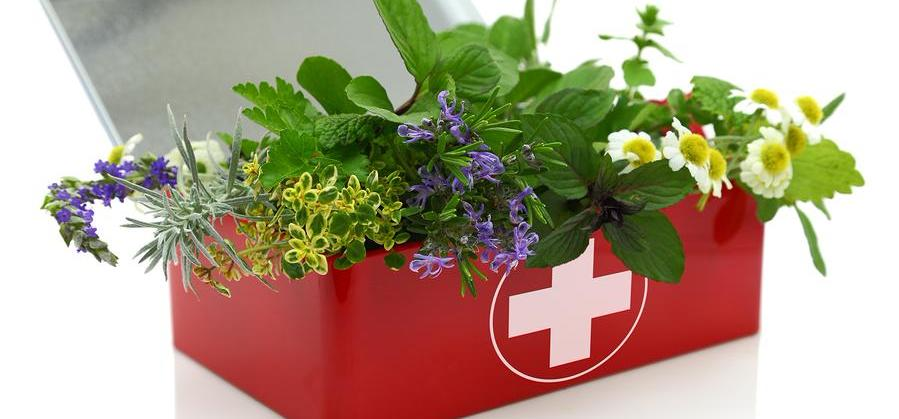 Собираясь в лес за грибами и ягодами, туристические походы, следует заранее подготовить себе небольшую индивидуальную аптечку, в которой должен находиться необходимый минимум лекарств и перевязочных средств для оказания первой помощи и самопомощи.В твоей аптечке должны быть:
Перевязочный материал (индивидуальный перевязочный пакет или стерильные бинты и салфетки, бактерицидный лейкопластырь);
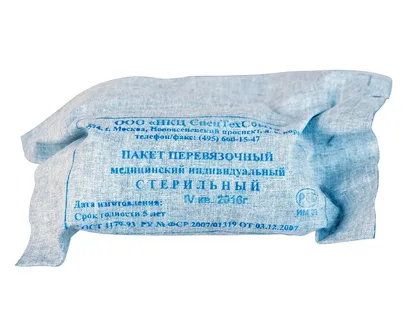 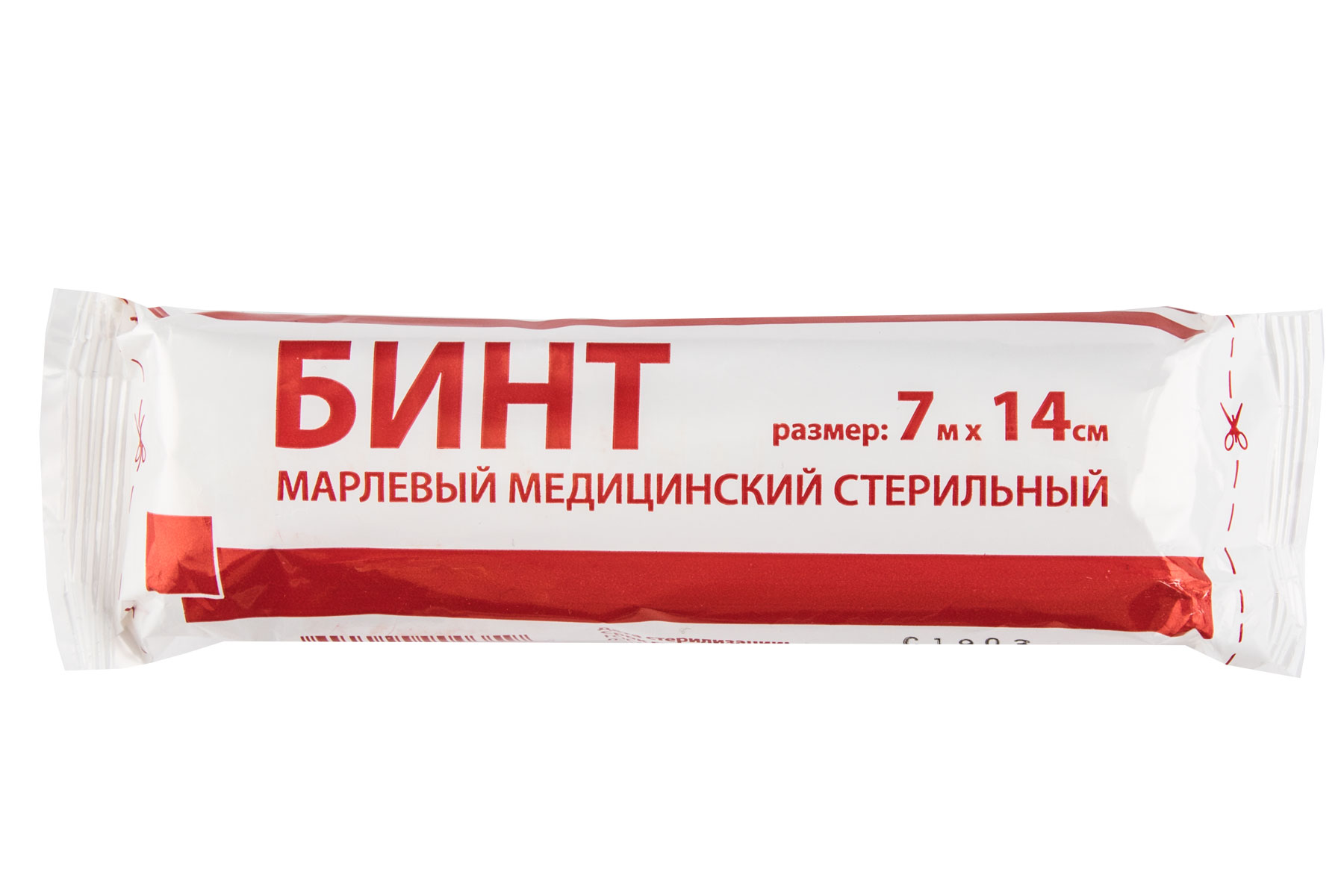 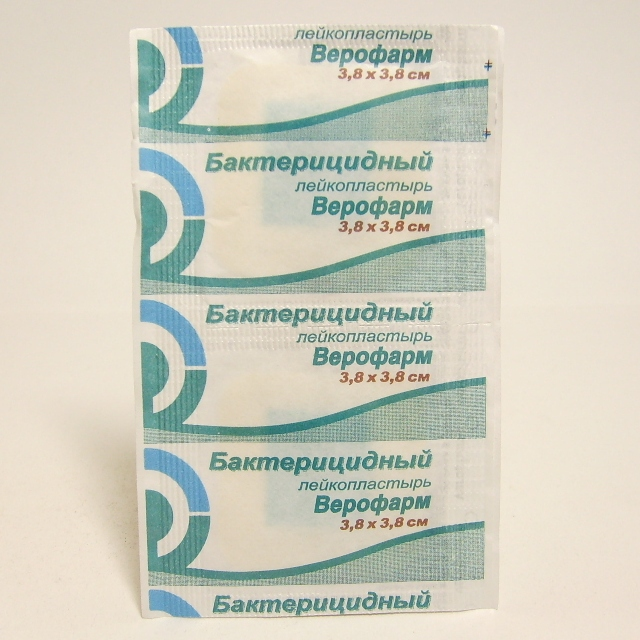 - Дезинфицирующие средства(настойка йода);- Кровоостанавливающие средства(перекись водорода);- простейшие медицинские инструменты(маленькие ножницы, жгут, пинцет);
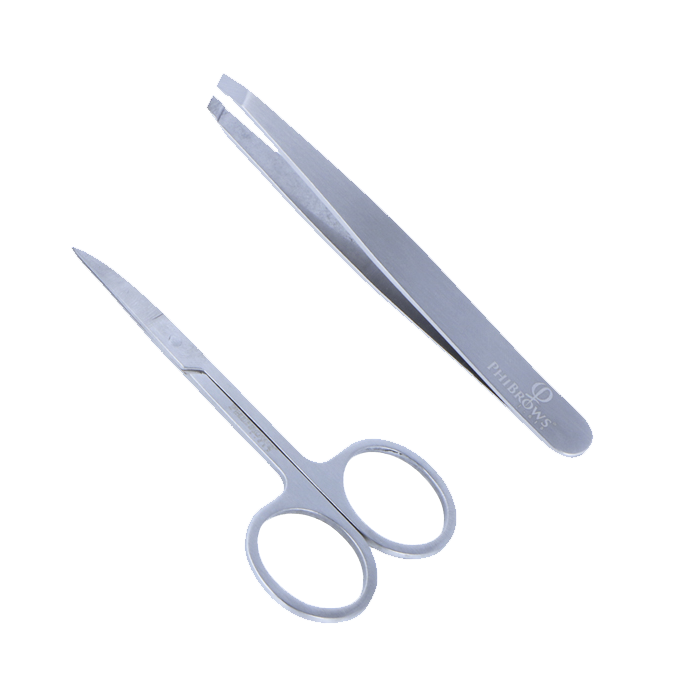 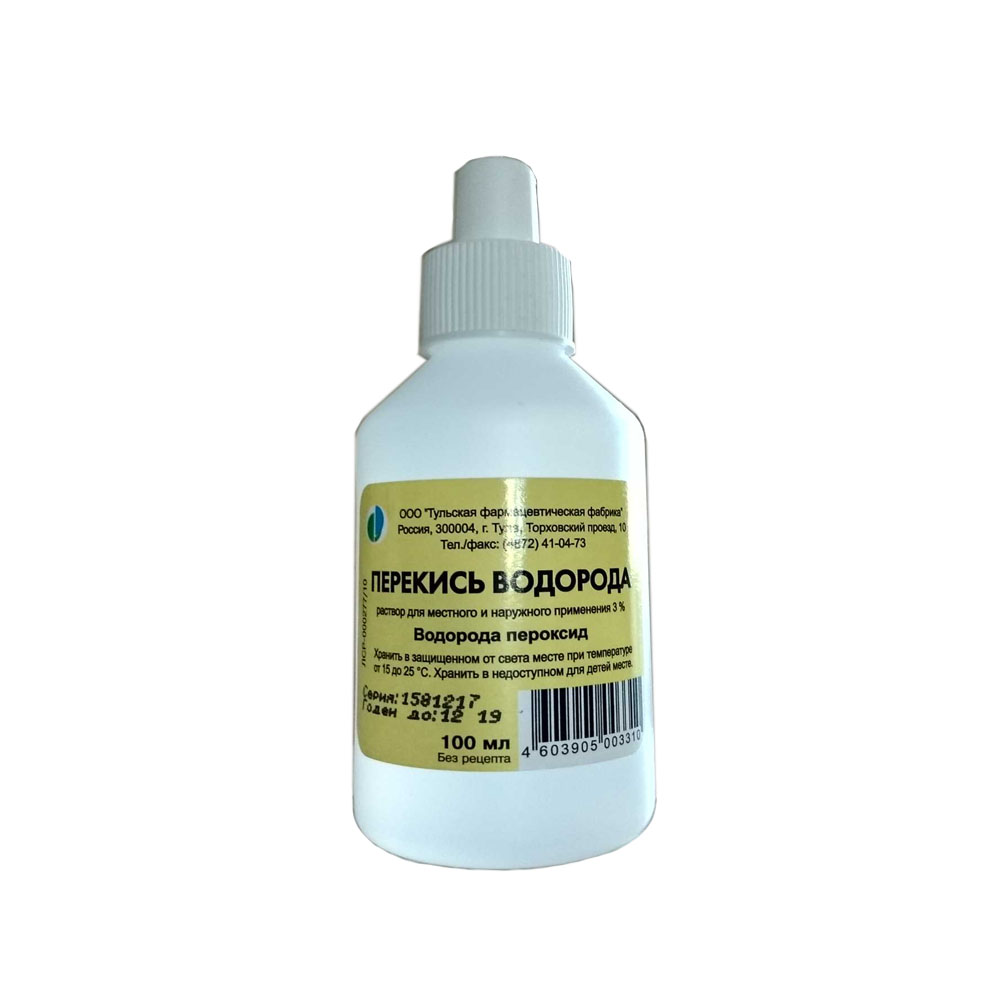 А если аптечки нет? В этом случае тебе помогут знания лечебных свойств различных дикорастущих лекарственных растений и способов их применения.- В листьях крапивы есть вещества, способствующие свертыванию крови и стимулирующие заживление тканей.- В качестве ваты обычно используют пух иван-чая и камыш. С камыша снимают верхний слой, вынимают белоснежную сердцевину, напоминающую вату.
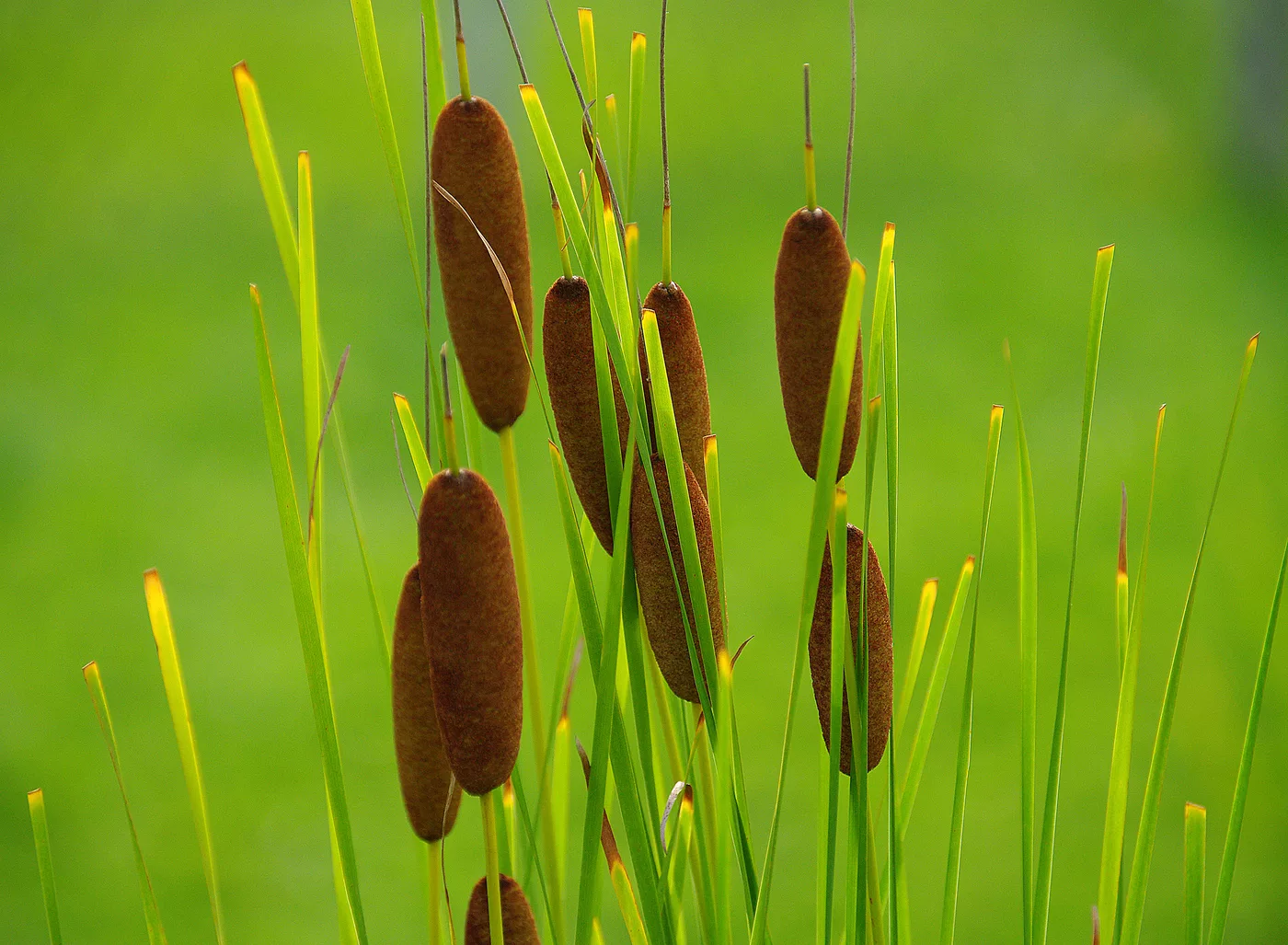 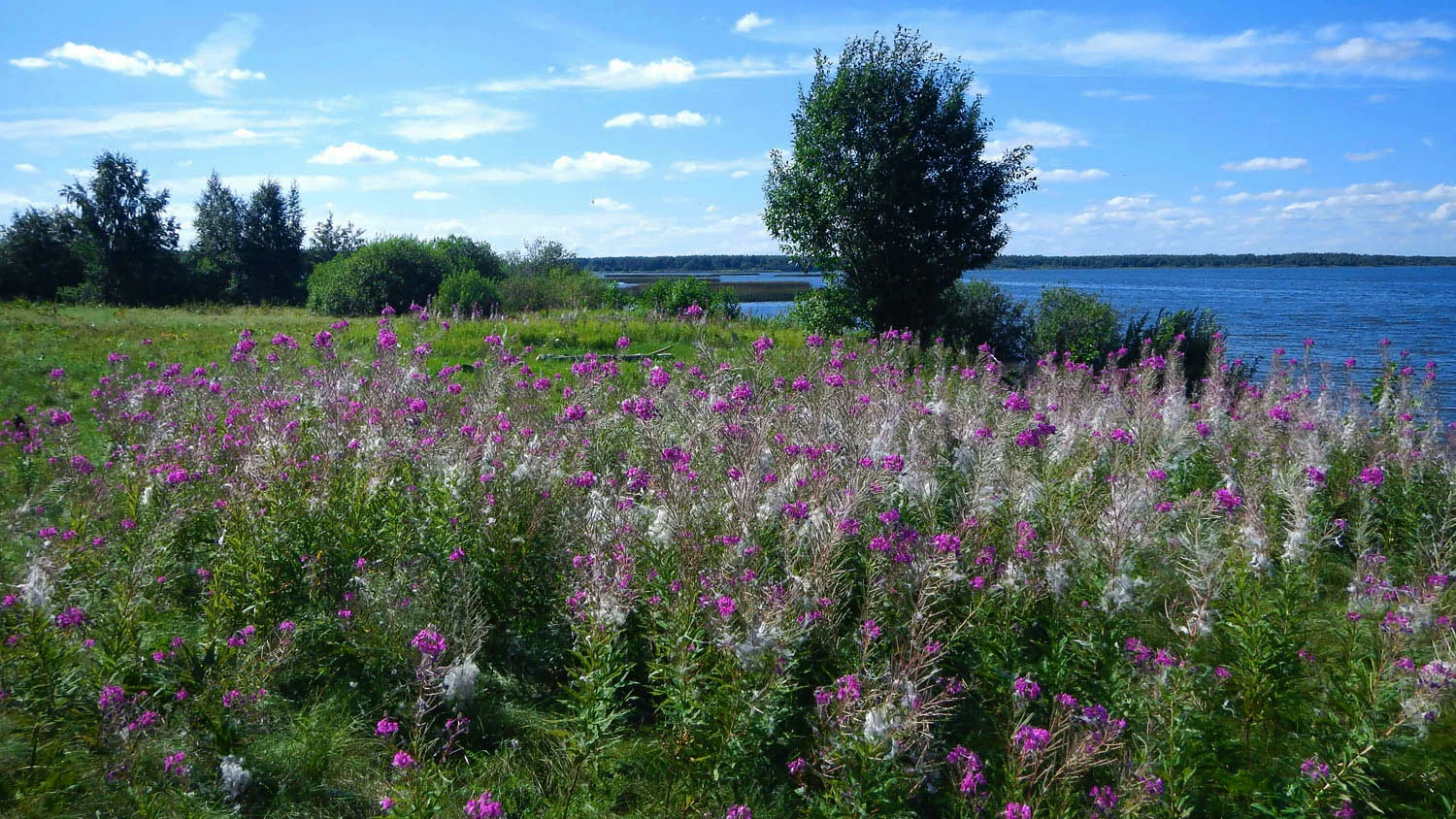 - Для лечения ран и ожогов можно применять живицу кедра, ели (смолистое вещество, выделяющееся при ранении дерева).- Вместо раствора йода используют жгучий красноватый сок медуницы.
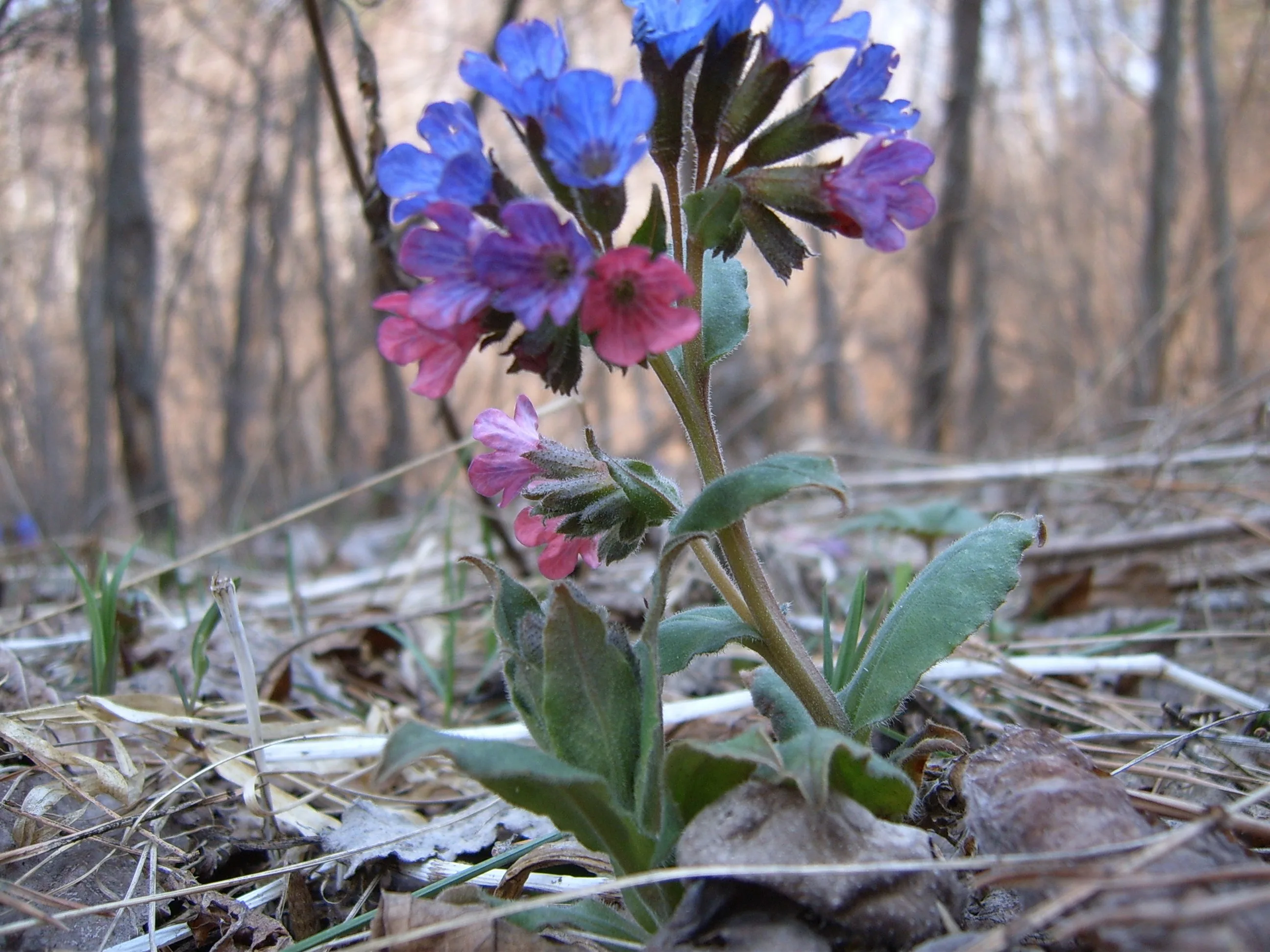 - Противомикробным действием обладает кровохлебка аптечная (корневища), пижма обыкновенная (цветы).
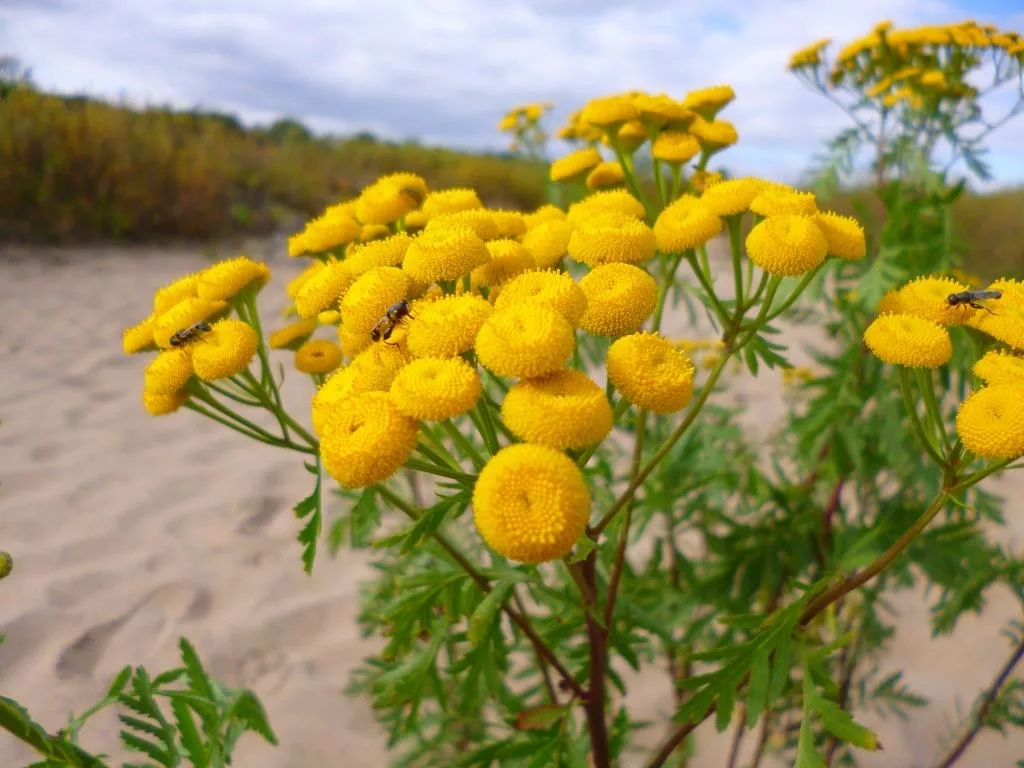 - Свежий сок подорожника и полыни останавливает кровотечения, обеззараживает раны, обладает болеутоляющим и заживляющим свойством.ЗАПОМНИТЕ! Использовать природные средства можно только в том случае, если ты их хорошо знаешь и умеешь ими пользоваться.
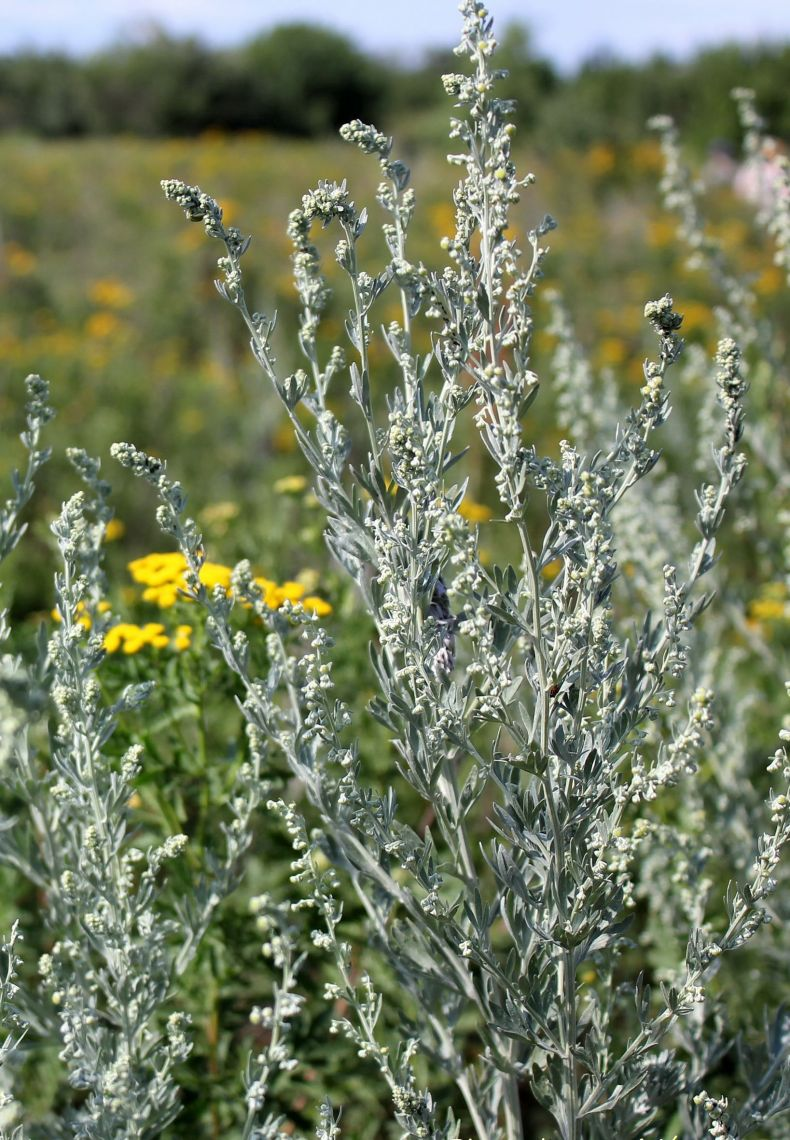